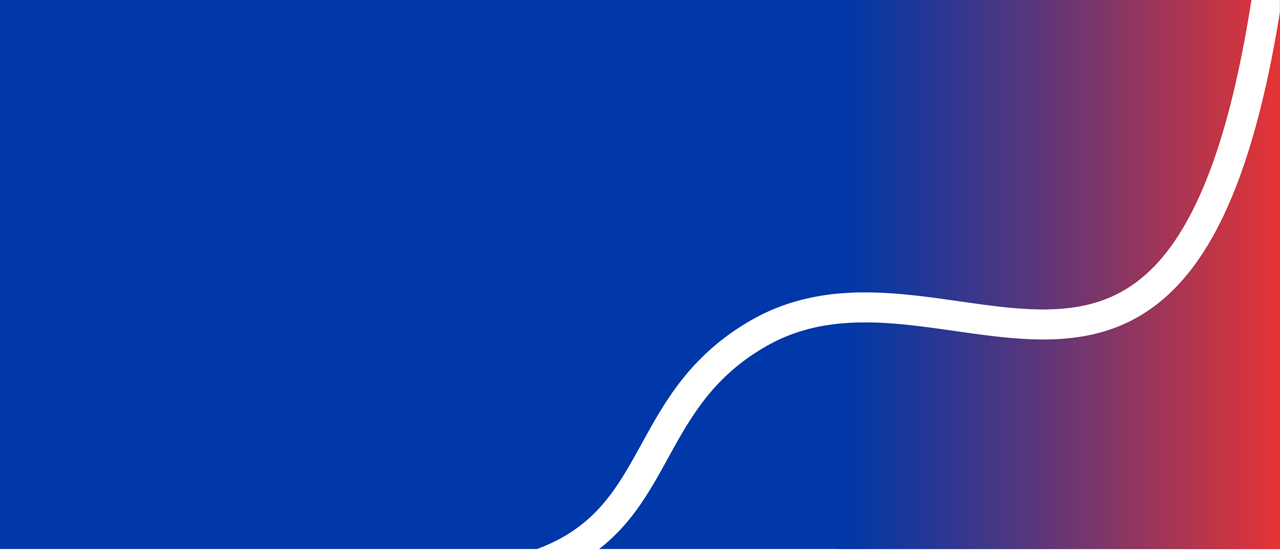 Construyendo Justicia: 
Defensa Penal con Enfoque de Género en Casos de Delitos Menores de Drogas en Paraguay
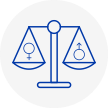 Asunción, Paraguay
Del 6 al 8 de mayo de 2024
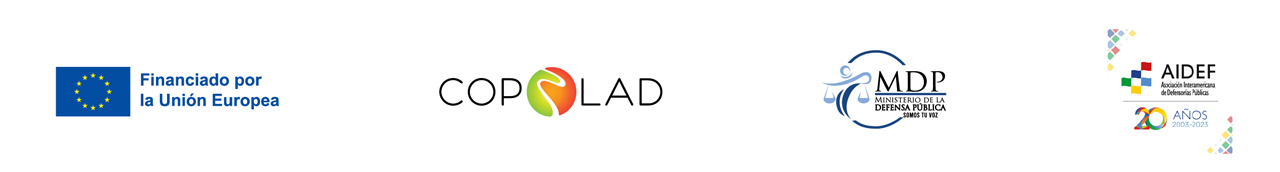 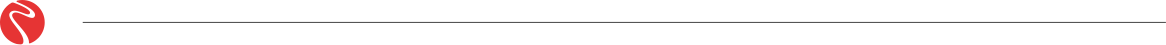 ESPAÑA
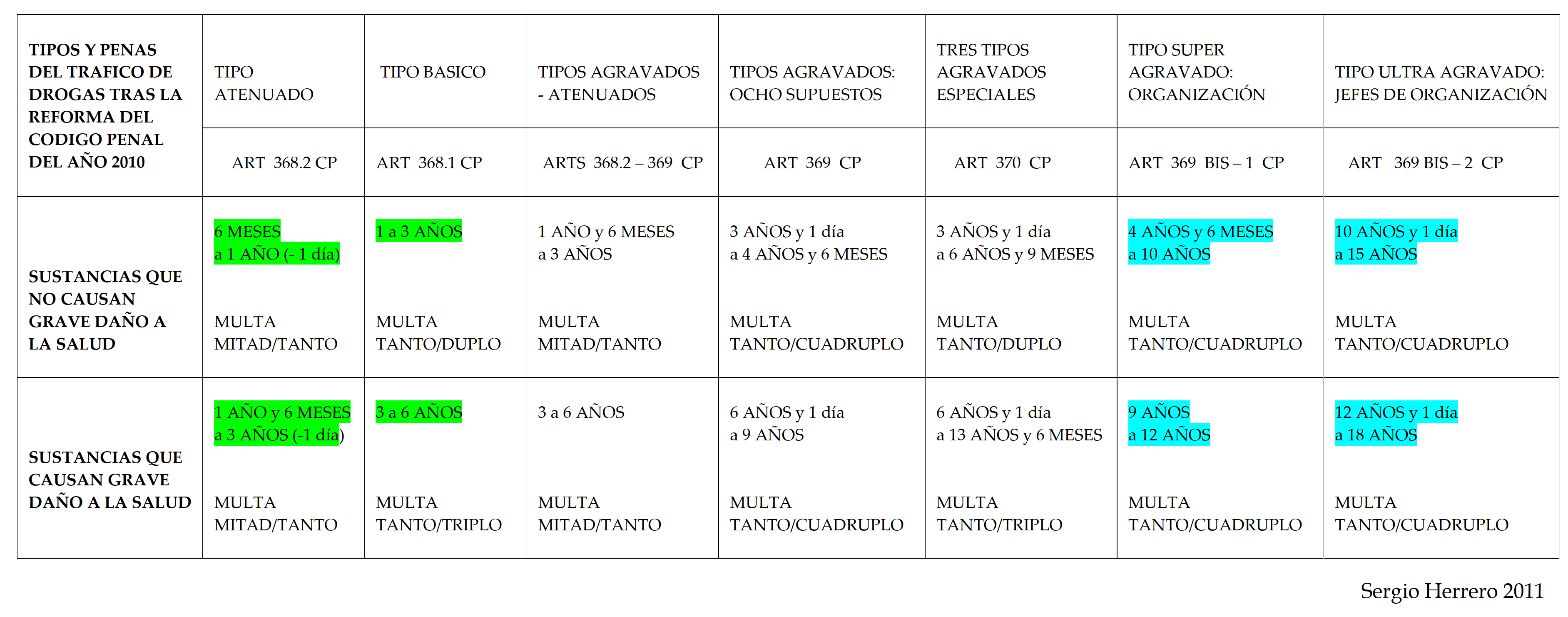 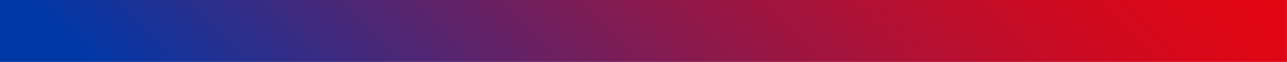 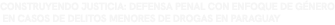